Сохраним лесные богатства нашего края
МБОУСОШ№5 города Торжок Тверской области
5А класс 
Классный руководитель Н.И. Гулина
2013-2014 учебный год
Актуальность темы
Красива природа Тверской земли! 
Красота природы вдохновляла художников , писателей и поэтов. Великими произведениями мы восхищаемся и сейчас!
«Какое великое счастье быть в лесу и общаться с природой!» (Л.Н. Толстой)
И.И. Шишкин
 Утро в сосновом лесу
«Лес вызывал у меня чувство душевного покоя и уюта, в этом чувстве исчезали мои огорчения, забывалось все неприятное…» (А.М. Горький)
И. И. Шишкин
    Прогулка в лесу
Хороша традиция встречать Новый Год у елки!
Но давайте задумаемся, сколько времени необходимо для того, чтобы выросла такая красавица?
Молодые деревца растут медленно
Ели живут несколько сотен лет. Обычно до 300 лет. Но есть и уникальные деревья, живущие больше 500 лет.
Но , увы, человек творит не только прекрасное.
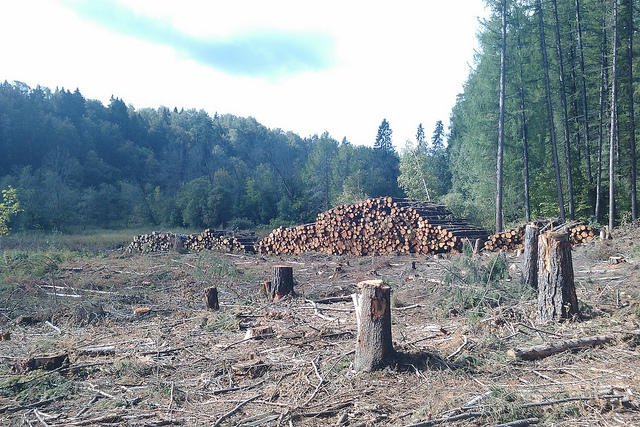 К сожалению, случаются и пожары
А сколько нетронутых уголков осталось на нашей малой родине?
Мы хотим помочь сохранить лесные богатства  нашей страны и смастерили своими руками новогоднюю елочку
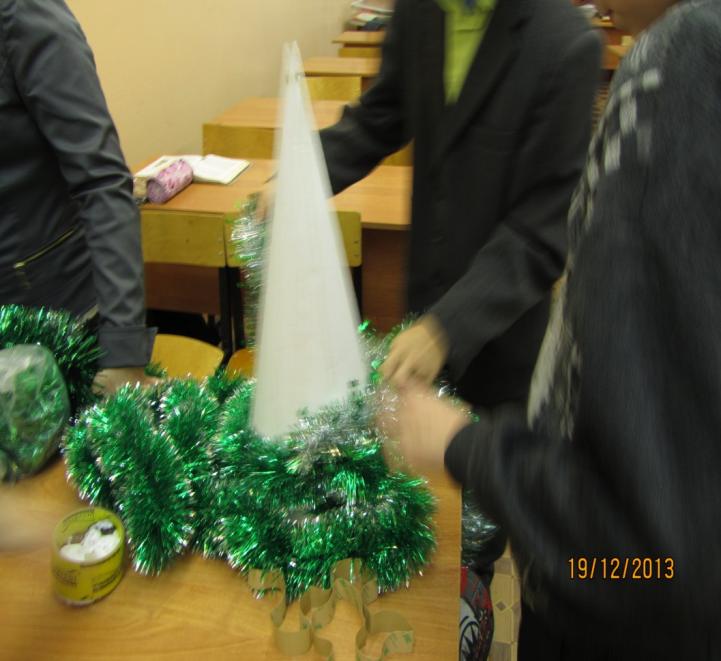 Дружно трудился весь класс
Вот что у нас получилось!
http://shishkin-art.ru
http://images.yandex.ru/
http://presen.ru/